Documentation in health care
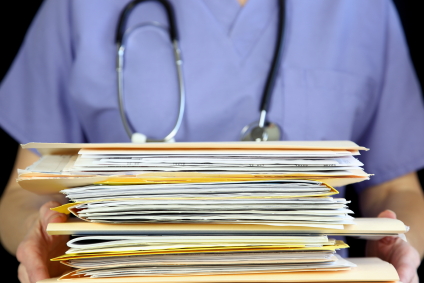 Presented by:- 
Chathurika Jayani
Himesha Nirmani
Contents…
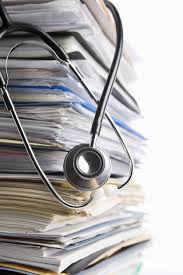 Clinical Documentation
Importance of Documentation
Purposes
Basic Principles of Documentation
Elements of Good Clinical Documentation
Consequences of Deficient Documentation
Clinical Documentation
Clinical documentation is one of the most basic professional responsibilities.
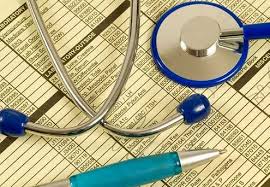 The clinical record is an overall indicator of clinical and service quality.
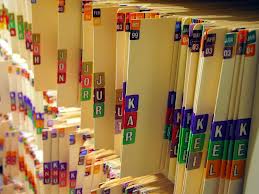 Importance of Documentation
Being able to evaluate and plan the patient’s immediate treatment.

Helps communication and continuity of care.

Accurate and timely claims review and payment.

Gives appropriate utilization review.
Importance of Documentation
Cnt’d…
Gives data for researches and education.
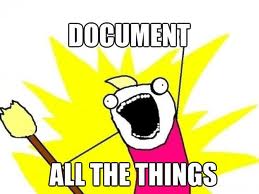 Purposes
Document clinical care.

Serve as the basis for care planning and continuity of care.

Serve as the basis for continuity of care.
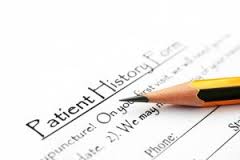 Purposes
Cnt’d…
Facilitate coordination of clinical care.

Comply with legal, regulatory, and institutional guidance and standards.

Facilitate quality assurance and utilization review.

Provide risk management and malpractice protection.
Basic Principles of Documentation
Chief complaint or reason for the encounter.

Relevant history, findings and prior diagnostic best results.
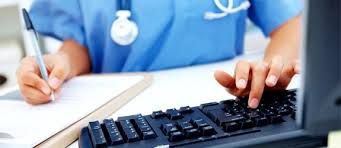 Basic Principles of Documentation
Cnt’d…
Assessment, clinical impression or diagnosis and plan of care.

Date and legible identity of health care professional.

Maintain the confidentiality of the medical report.
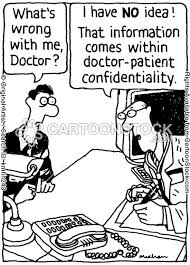 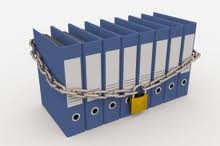 Elements of Good Clinical Documentation
A client record should,

be factual, internally consistent, concise, and accurate.

be written concurrently.

be written from first-hand knowledge.
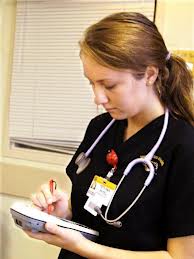 Elements of Good Clinical Documentation
Cnt’d…
be written with necessary corrections or additions.

be written legibly in ink using correct spelling and grammar.
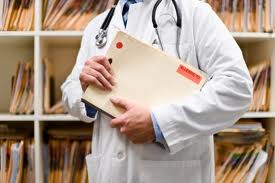 Elements of Good Clinical Documentation
Cnt’d…
have entries written in chronological order.

be signed with the first initial, last name, and professional designation.

use only facility-approved abbreviations and symbols.

adhere to the charting format adopted by the facility.

be written on the appropriate, approved facility forms.
Consequences of Deficient Documentation
Inability to provide continuity and consistency of care.

The omission or duplication of treatment.
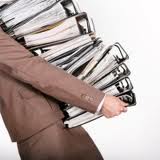 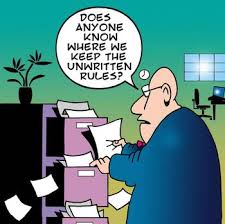 Consequences of Deficient Documentation
Cnt’d…
Inappropriate care decisions.

Inability to evaluate the effectiveness of care and treatment.

Responding ineffectively to deterioration in a client’s health status.
REFERENCES

NYU Langone Medical Center (2013),  Internal Audit, Compliance & Enterprise Risk Management, Retrieved 12th February 2014, Retrieved from http://compliance.med.nyu.edu/departments/faculty-group-practice-compliance/coding-reimbursement/importance-documentation 

McCoy K. (2012), Getting Paid, Retrieved 12th February 2014, Retrieved from http://www.kareo.com/gettingpaid/2012/02/the-importance-of-documentation-for-medicare-and-medicaid-claims-part-1-of-2/ 

Marsh Canada Ltd. (2007), Health care, Retrieved 12th February 2014, Retrieved from www.marsh.com
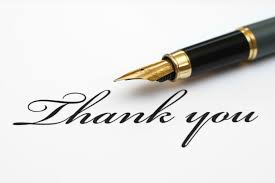 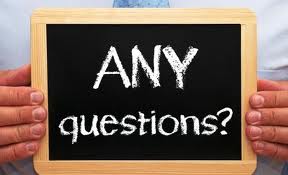